Getting your first
B2B customers
Phil Green
Sr Advisor B2B & Tech, Harvard i-lab
Spring 2024
Mindset
Thinking to avoid
Thinking to cultivate
My tech is cool
Everyone will want it
They just need to see it
Build it and they will come
Customers understand their problems better than you do
Customers want to solve their problems. They do not want to buy your product.
Agenda: Getting your first Customers
Customer Validation / Pivots
(iterate until customers stick around and pay)
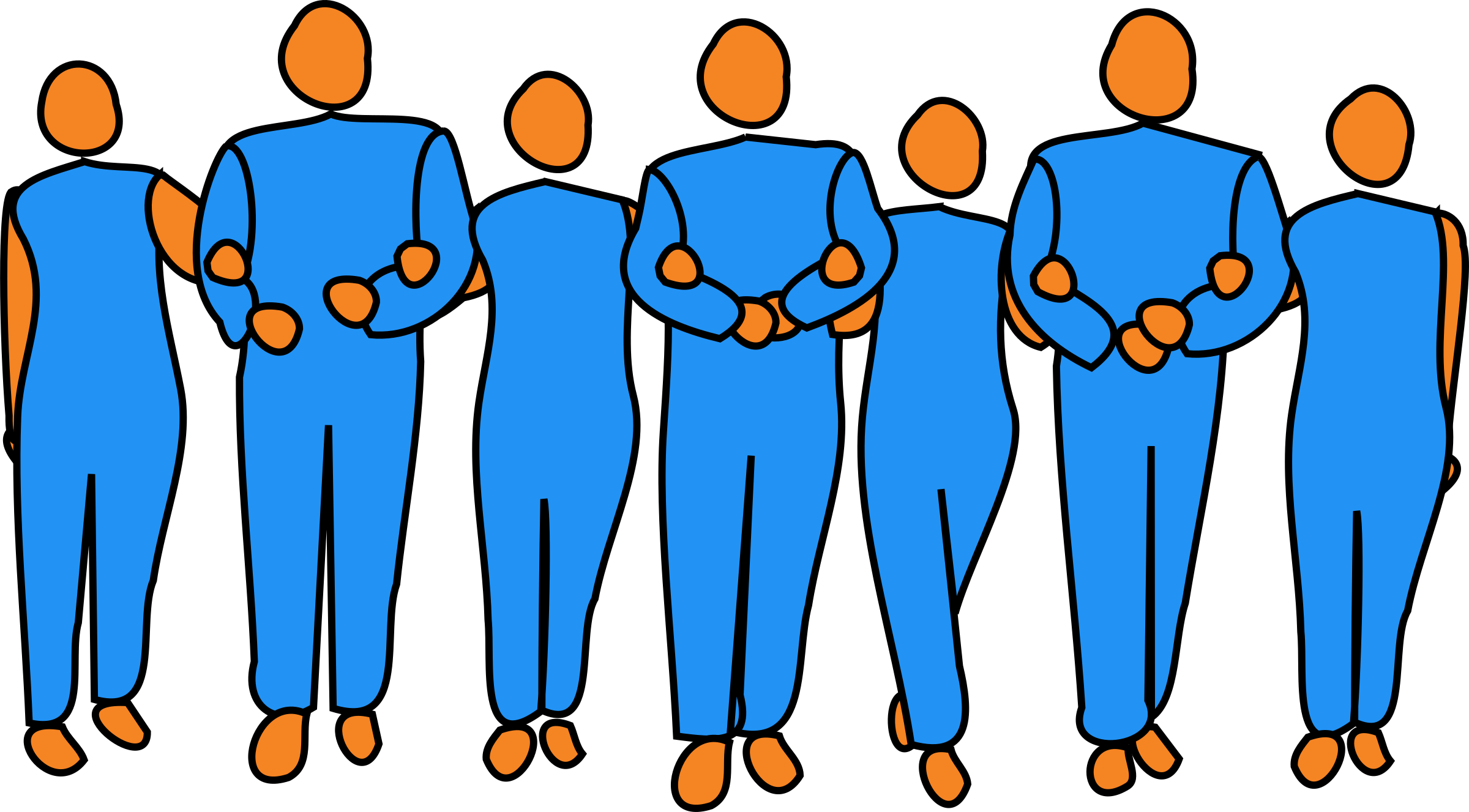 Four steps to secure your first customers
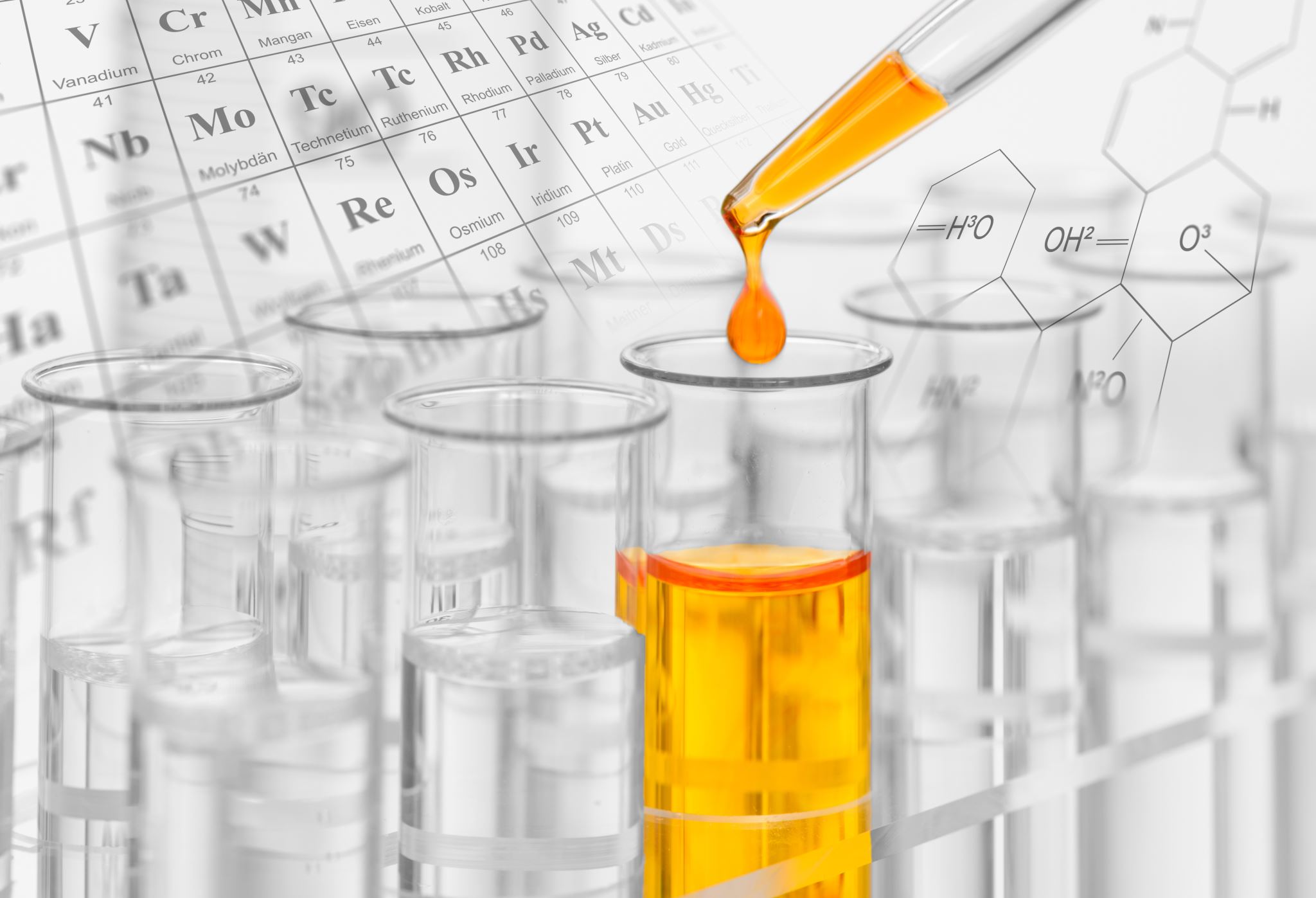 Step 1: Research
Research
Find target customers on Linkedin
Reach out to them
"Hi I am a student at Harvard doing research in {the area of your venture} and I was hoping we could meet for 15 minutes."

Keep the conversation to 15 mins.
Use Mom test techniques – DO NOT SELL YOUR PRODUCT
End with "Thank you for your time. I am talking to lots of other companies, can we follow-up in a few weeks and I can provide a summary of how other folks just like you are solving some of the problems we discussed."
What you want to learn
What problem(s) are they willing to pay you to solve

Four sub-questions
Is there a problem?
Do they know they have a problem?
Are they looking for a solution?
Do they have the budget for a solution?
What else you need to think about
What type of customer has the most urgent need?  And which has little need right now?
Segment the customers you speak to into groups (size, geography, etc.) and try to identify what is similar about the customers with the most urgency

Focus more time talking to customers that have:
High urgency / high priority
Budget to spend on a solution
Low barriers to adoption
How well does my solution solve their pain?
Perfectly (unlikely)

Do you need minor adjustments?

Do you need a major pivot?

Adjust as necessary – continue to do Research or proceed to step #2
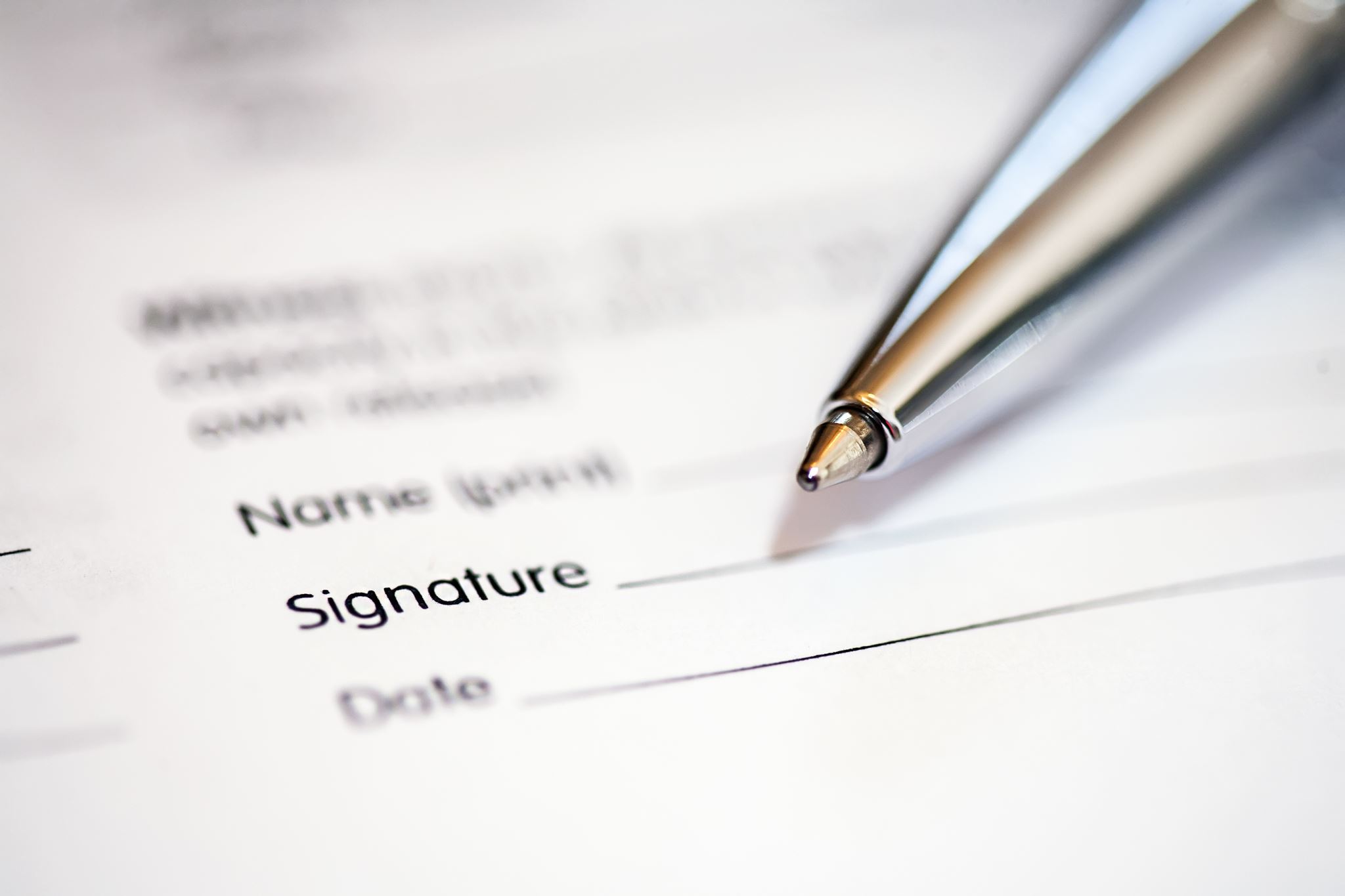 Step 2: Confirmation
Confirmation
Reach back out to the customers that had the highest need and seemed easiest to work with
Let them know what you found out:
“Thank you for speaking to me earlier, today I’d like to confirm what I thought I heard you say and let you know what the other people doing your job at other companies said.”

Goal – confirm that you understand a major pain point and ensure that your offering is a desired solution to that problem
Testing your solution
“I heard several other people say they solve their problem by doing {this}. What do you think about that?”

“I heard several other people say that they are looking to buy a product that did {this}. Does that seem right to you?”

Do not say “we built {this} do you want one?”
Soft close
Close with:
“Based on what we heard from you and lots of other companies, we think we can build something to help you solve that problem. Can we talk in a few weeks about a solution we are thinking about?”
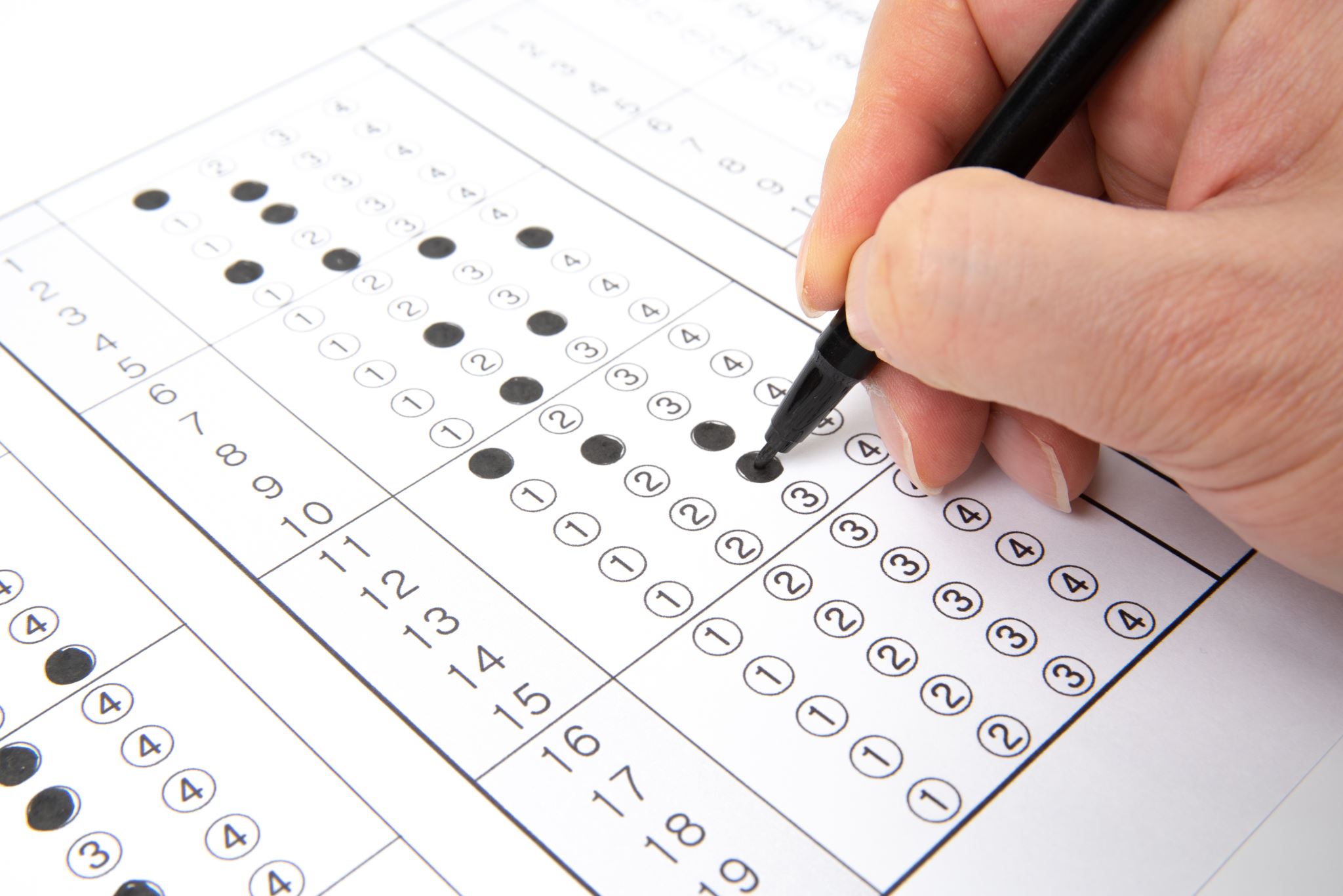 Step 3: Trial / Validation
Trial / Validation
Call the MOST receptive customers from step 2 and introduce the solution. Focus on how it solves the issue you uncovered during the research.

Offer a VERY LOW FRICTION way for the customer to try it. (e.g. free or offer to accept payment for continued use if they like it)

This should be an MVP (better yet a concierge MVP – fully manual)

Goal - to validate that:
The customer is interested in your solution
You know how to solve the problem
Stickiness – true validation
Almost all problems occur over time and require an ongoing solution. So don’t worry about not getting paid for the first-time use.
Do they want to continue to use it?
If NO, either 
Offer to do it again, as long as they can tell you exactly why your solution did not meet their requirements. (Then tweak the MVP / manual process to suit their needs)
Repeat until they are raving fans
Go back to Step 1: Research -> gain a better understanding of what the customer requires 
If they are very happy, proceed to Step 4
Breakout conversion
Describe a fully manual solution you could offer you target customers
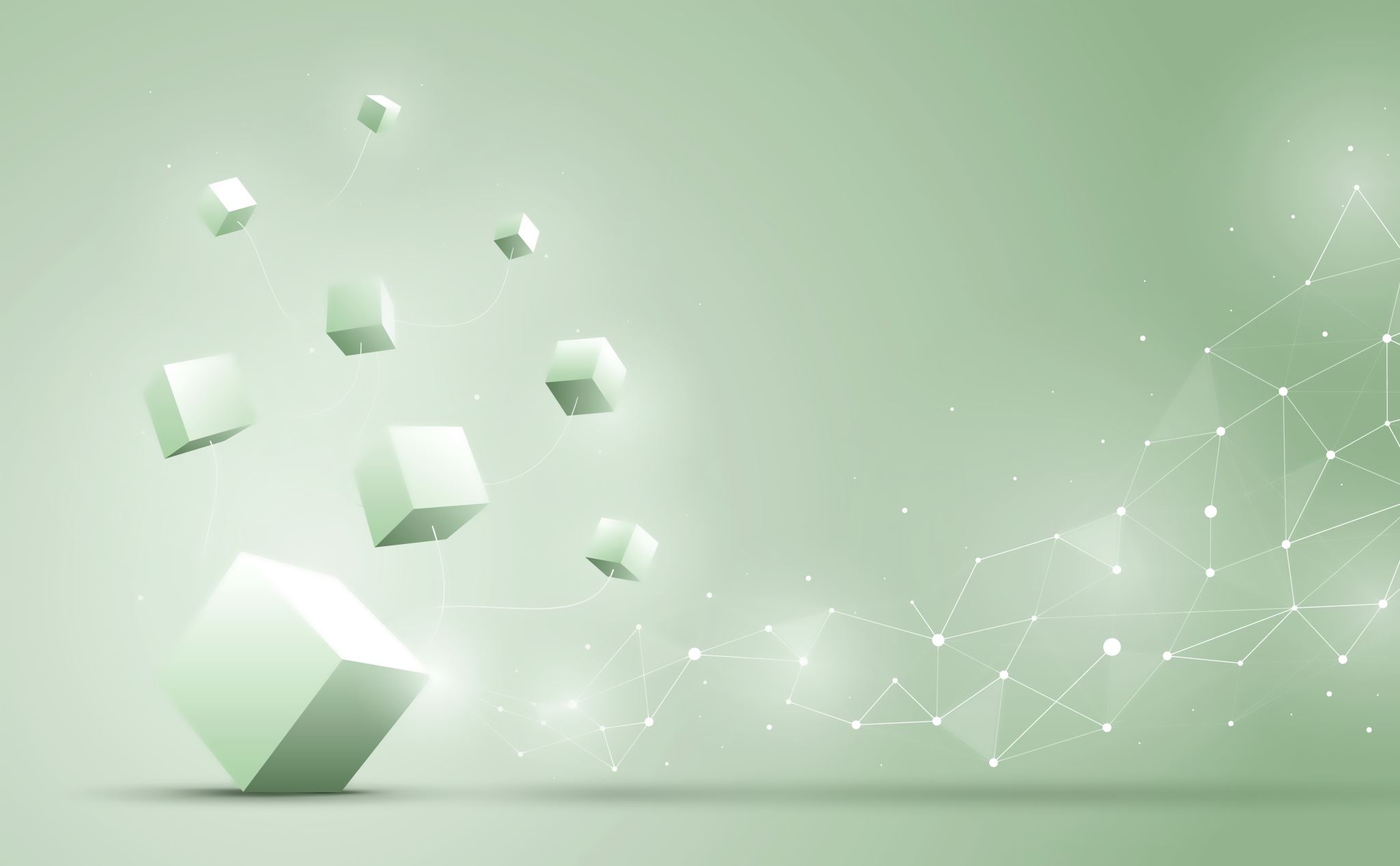 Step 4: Close your First Sale
Close your First Sales
Pricing is an Art
How much money does this save the customer?
How much revenue does this create for the customer?
What is the price of competitive products?
What is the price of the suite of products that the customer uses that are somewhat similar to your product? 

Ask the customer to pay for continued use of the product.

If they won’t pay, either: 
Offer to do it again, as long as they can tell you exactly why your solution did not meet their requirements. (Then tweak the MVP / manual process to suit their needs)
Repeat until they are raving fans and will pay
Try to determine if this customer really has an urgent need, if not, find another customer
Go back to Step 1: Research -> gain a better understanding of what customers require
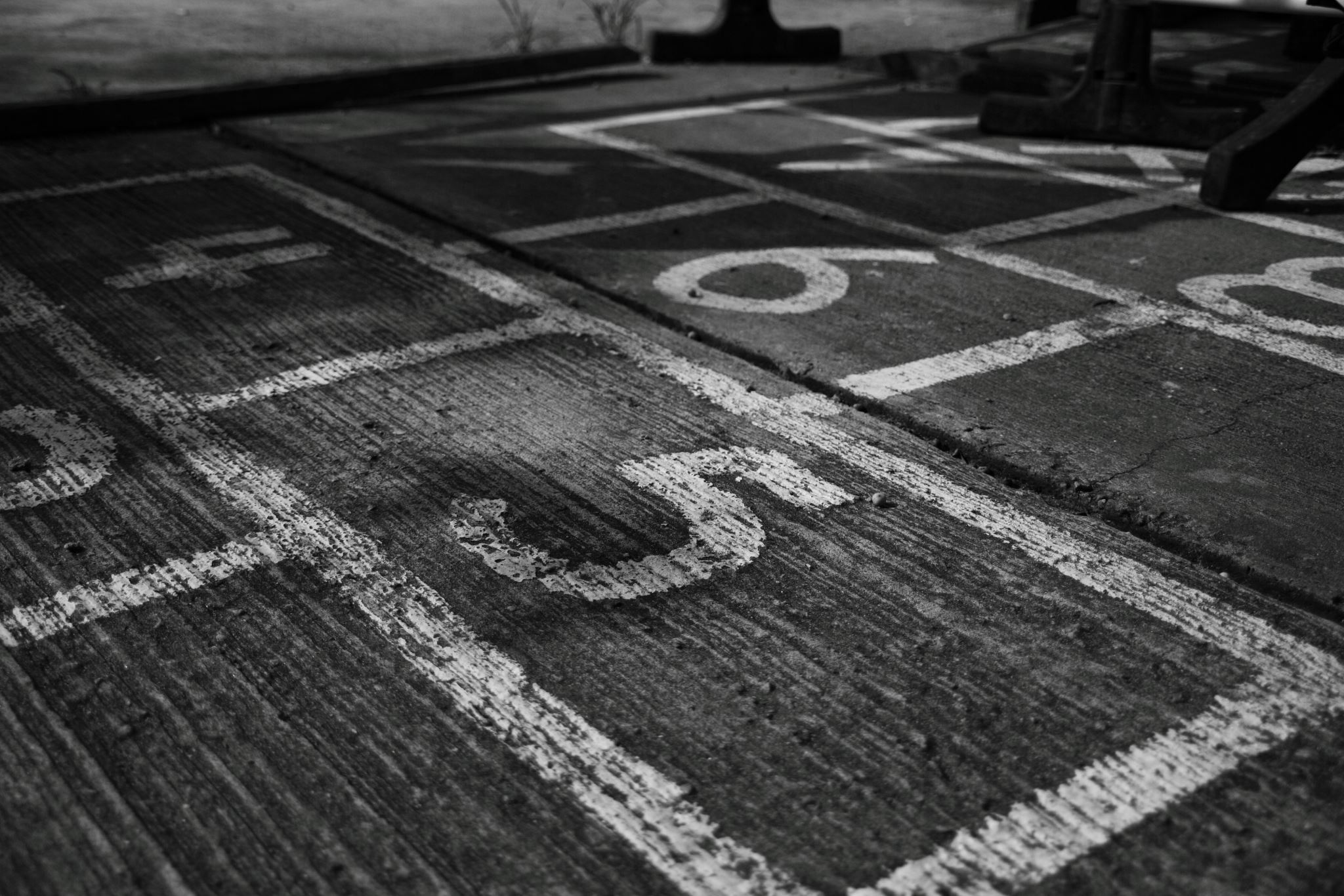 A few closing points
Don’t overbuild the MVP
When you have a lot invested in the MVP, you have a lot of ego invested in its success
If the MVP is not easily changed, then you can’t adjust it to suit the customer needs in real time and you will lose the customer
MVP advice
Start with a concierge MVP (fully manual) and learn how to solve the problem the customer is willing to pay for
Automate the most labor-intensive part and get customer #2, validate that they also love it
Then automate the next labor-intensive parts and get customers #3 & #4
Repeat until its fully automated (finished app / offering) and scale the customer base
Sample MVPs
Amazon: built a static web site of books, offering them at a lower price than the local bookstore, and then buying books from distributors and shipping them
DoorDash: made a static HTML page with a Google Voice number and a few PDF menus from local restaurants, offering delivery for $6 
Airbnb: started as an ad about renting an air bed in a spare bedroom
Don’t think:“They just don’t understand my product.”
Customers don’t care about your product
They want their problems solved
And if they won’t buy it, it is because they don’t want it or it does not provide enough value for them

Focus on solving their problem, NOT your product / offering
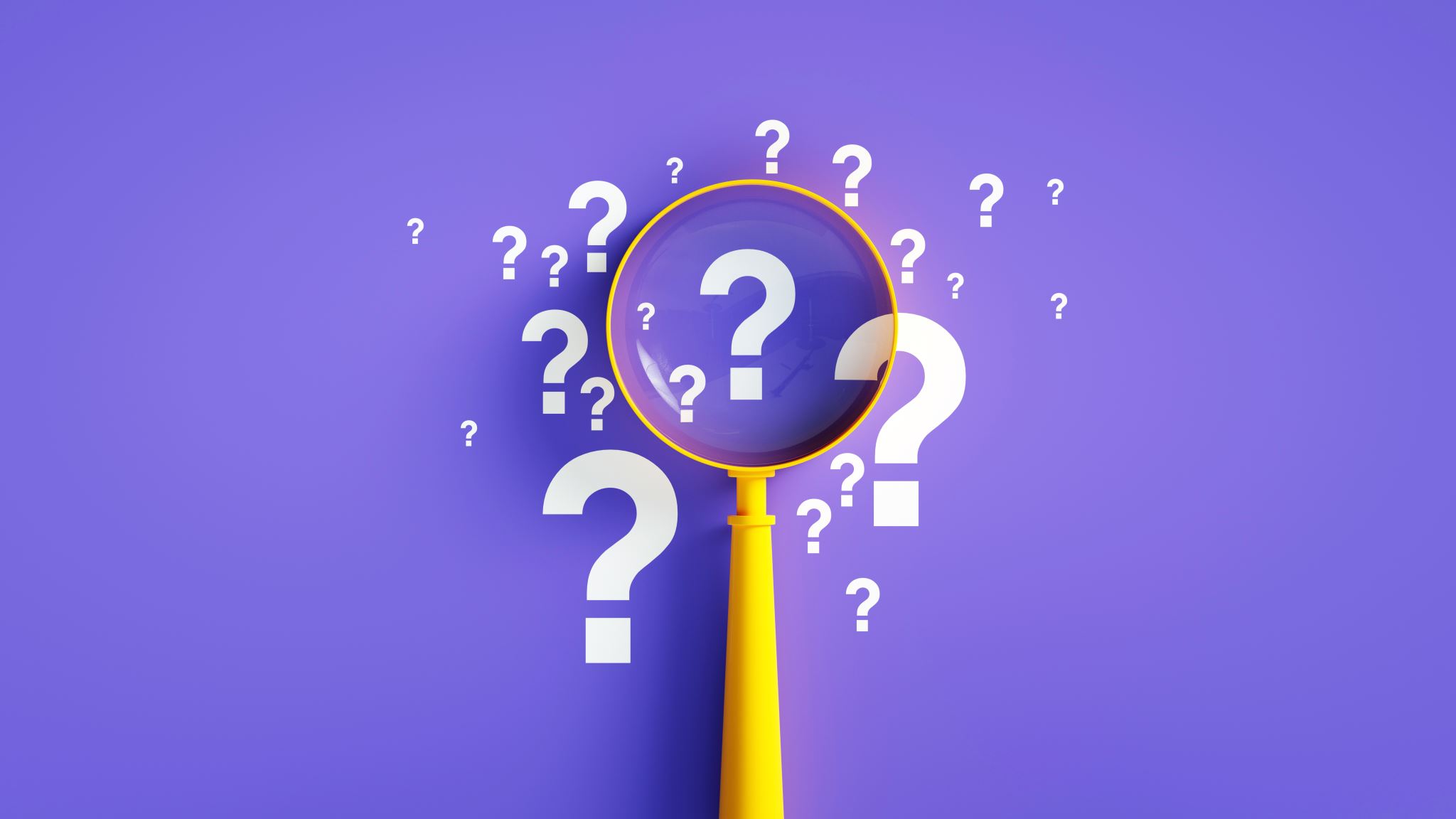 Q & A